A Novel Adoption of Long Short Term Memory (LSTM) in Touchpoint Prediction Problems
K.C. Tung, PhD
Principal Data Scientist
AT&T Advertising & Analytics

Thursday, September 6, 2018
Resources and special thanks to:
Jason Brownlee – Great author. Learn RNN in Keras
machinelearningmastery.com
github.com/tensorflow/nmt

github.com/sachinruk/deepschool.io
research.google.com/colaboratory

colah.github.io/posts/2015-08-Understanding-LSTMs
Coursera
Thanh Luong and Google folks. Great model and explanation for seq2seq LSTM
Learn seq2seq using Tensorflow
Free Jupyter Notebook environment with latest Tensorflow and Keras.
Christopher Colah’s famous LSTM blog
Andrew Ng
Question, feedback, request: kctung75034@gmail.com
Github handle: shinchan75034
My GitHub Gist Jupyter notebooks
https://tinyurl.com/y8bmqoa6   (Keras)
https://tinyurl.com/y8rduwys    (Tensorflow)

https://gist.github.com/shinchan75034 (Gist)
Three - parts talk
How the customer journey problem is formulated historically.
As a campaign planner, I would like to improve ROI of my campaign by identifying users’ potential for conversion. I would like to place this in a bigger context of their exposure as a journey, so I can better plan my campaign spending.
 Formulate customer journey problem in a broader context of sequence prediction problems.
Business rule
Data structure
 Vocab (dictionary construction)
Condition for input and requirement for output
 Sequence prediction model (seq2seq).
Encoder – decoder framework
Output types as described by state and value
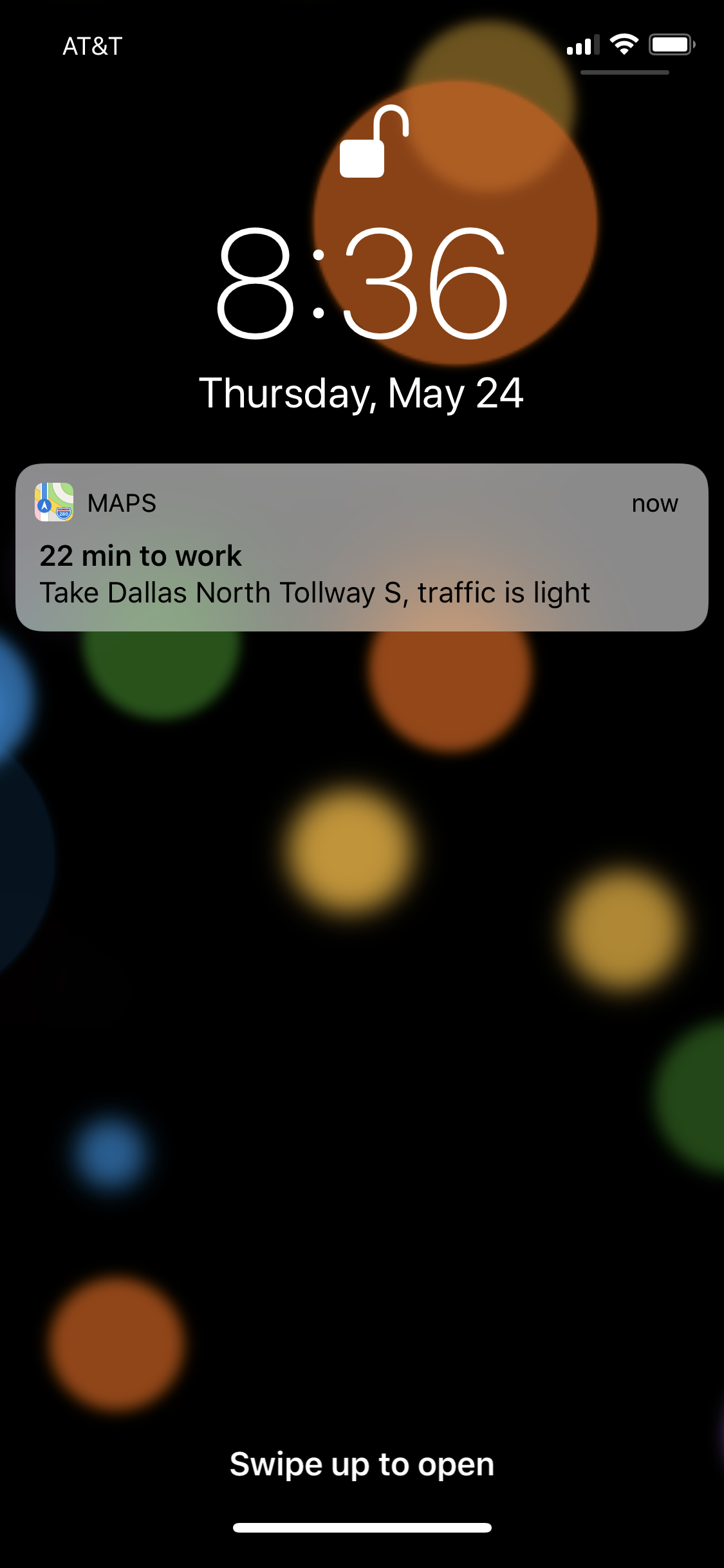 current place, next place
daypart, day of week
How does it knows….
How does it know it’s time for me to go to work?
How does it know where I work?
How does it know I am headed to work?
My Daily Routine
Drive
Office
Home
Drive
Gym
Location
Bluetooth disconnects
Cellular to Wifi
Time
Location
Bluetooth disconnects
cellular to Wifi
Time
Location
Wifi to cellular
Bluetooth connects
Time
Location
Wifi to cellular
Bluetooth connects
Time
State_A
State_C
State_D
State_E
State_B
Part 1 - How a customer journey problem is formulated historically
Sequence as a model for online shopping touchpoint
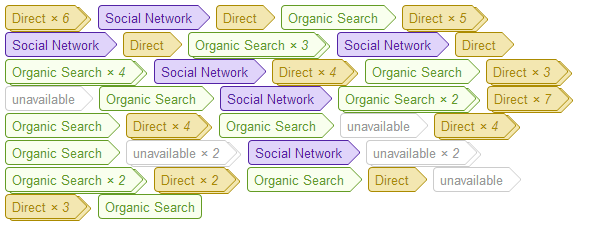 Web Analytics 2.0 by Avinash Kaushik
Which exposure channels are more effective than others? This is an attribution problem.
Customer online shopping experience may be modeled as a sequence problem.
Sequence as a model for media touchpoints
CBS
TNT
ABC
ESPN
Conversion
NBC
TNT
NBC
Conversion
NBC
NBC
ESPN
ESPN
CBS
ESPN
Conversion
Conversion
Conversion
Conversion
NBC
Conversion
ESPN
Conversion
ESPN
NBC
Label (network):  channel that delivers advertising impression
Label (Conversion): measurable outcome such as a store visit
Attribution Models
Touchpoint sequence is used to solve attribution problem for online e-commerce.

Sites’ position in customer journey is weighted. 

Credit is spread to different sites based on their final scores.
Examples of Attribution Model
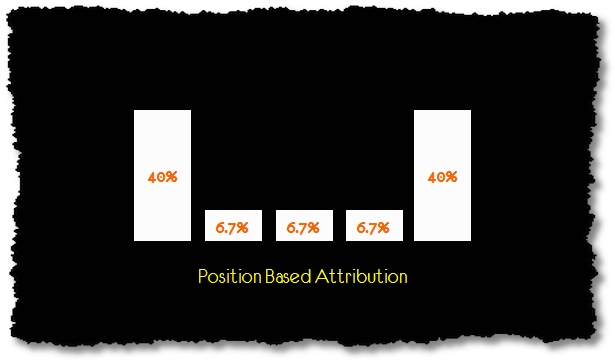 In the Position Based attribution model, 40% credit is assigned to each the first and last interaction, and the remaining 20% credit is distributed evenly to the middle interactions.
Buy
Buy
In the Time Decay attribution model, the touchpoint closest in time to the response or conversion get most of the credit.
-5
-4
0
-3
-2
-1
https://support.google.com/analytics/answer/1662518?hl=en
Attribution Logics
Social network Ad
TV ad
Search
Buy
Attribution Credits of a linear TV ad campaign
Visualizing customer journey
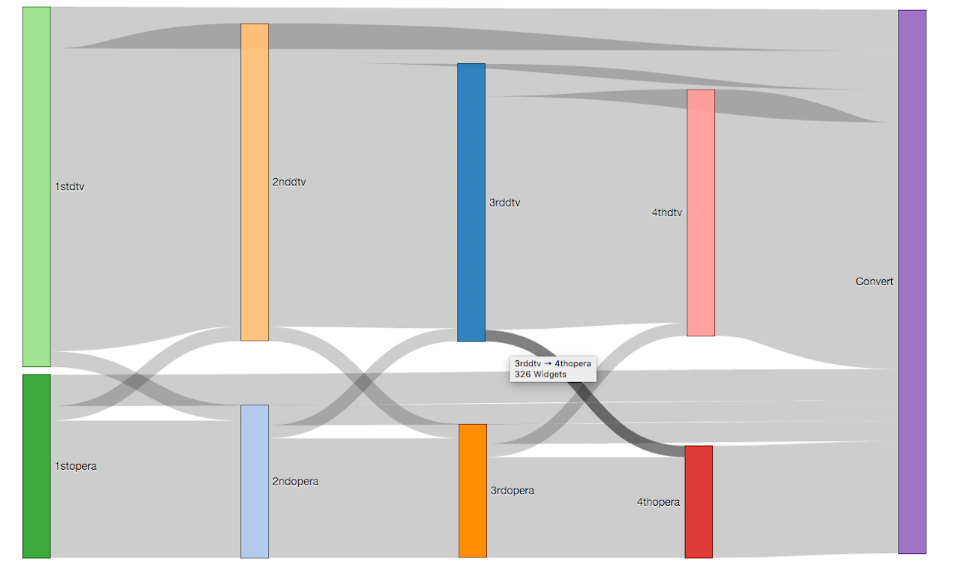 Use Sankey diagram to trace touchpoints.

Bar height represents sample size.

Interplay between touchpoints can be easily shown.

Not easy to interpret if no obvious pattern emerges.

More touchpoints may increase diagram complexity.
Data for linear adverting exposure
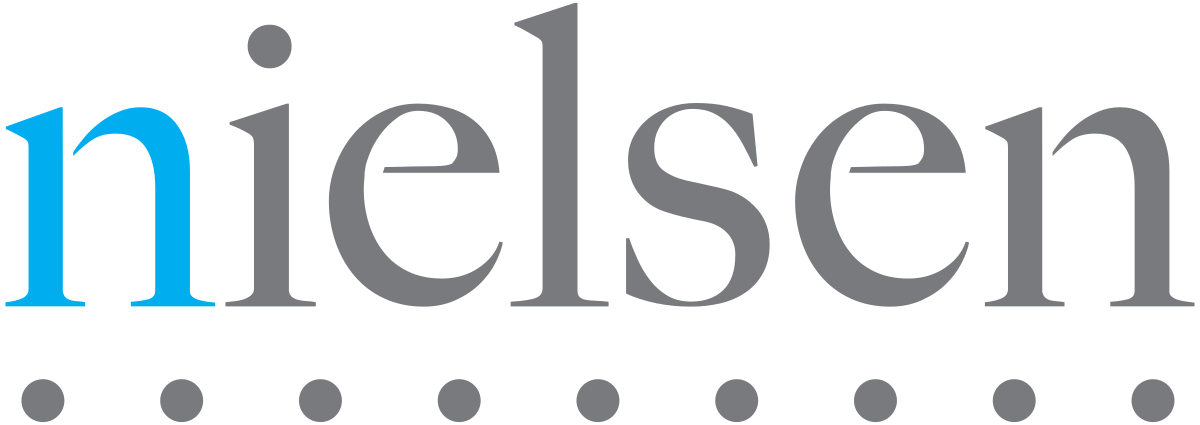 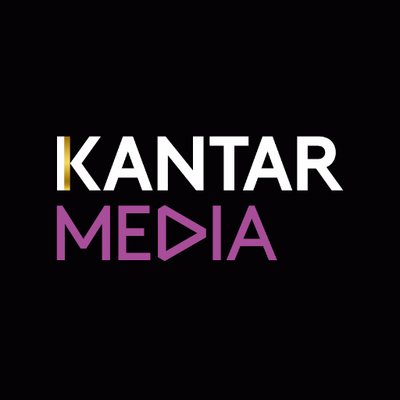 As-run log
Normalize timestamps
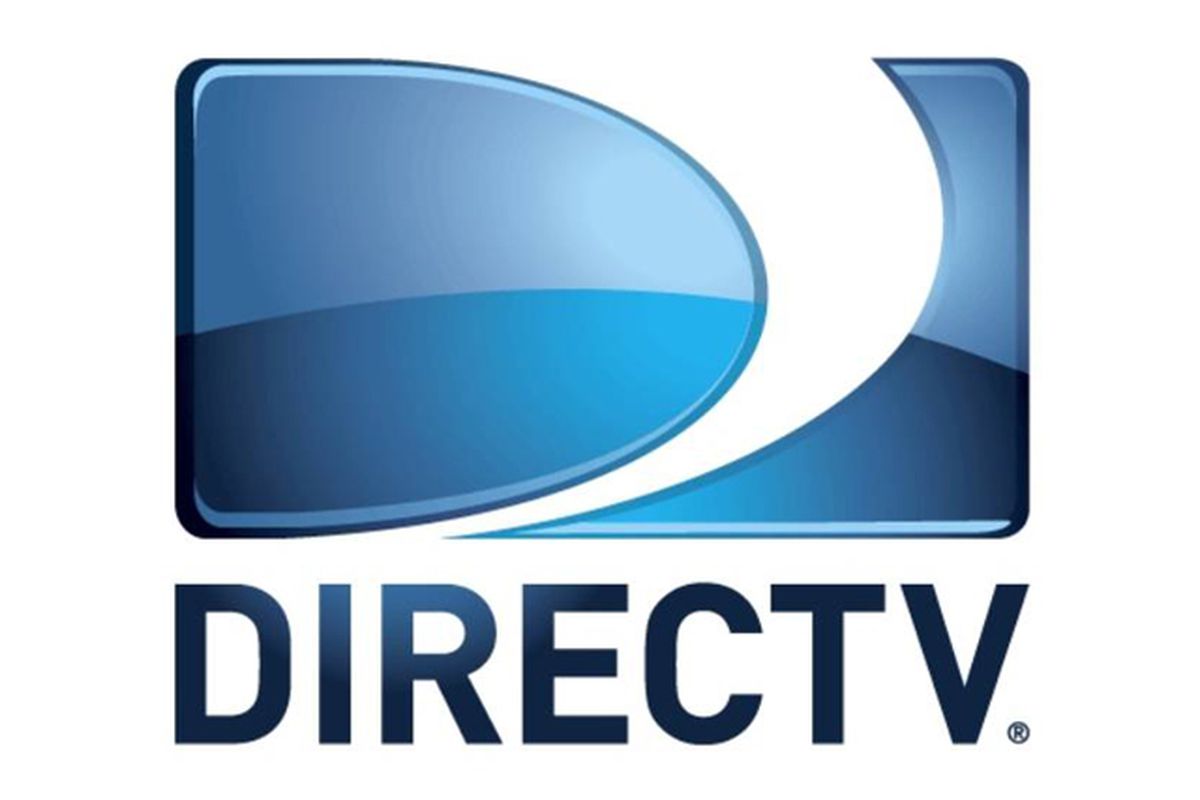 Merge and order by timestamps
Set top box log
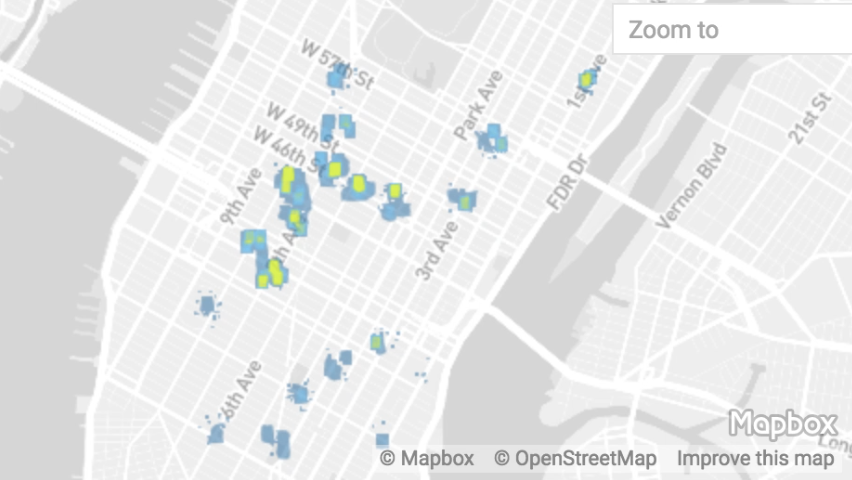 Determine visit and timestamp
Mobile device location
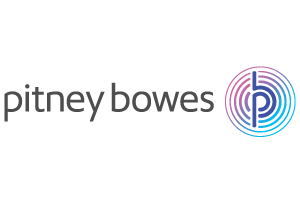 Place curation
Big picture so far
Advertising strategy may benefit from knowing favorable sequences and selection of channels.
Knowing which customer are likely to convert may help optimizing strategy.
Touchpoint sequence problems are complex modeling problems.(data collection, data science, behavioral science)
Part 2 - Formulate customer journey problem in a broader context of sequence prediction problems
Recurrent Neural Network
Formulating sequence models
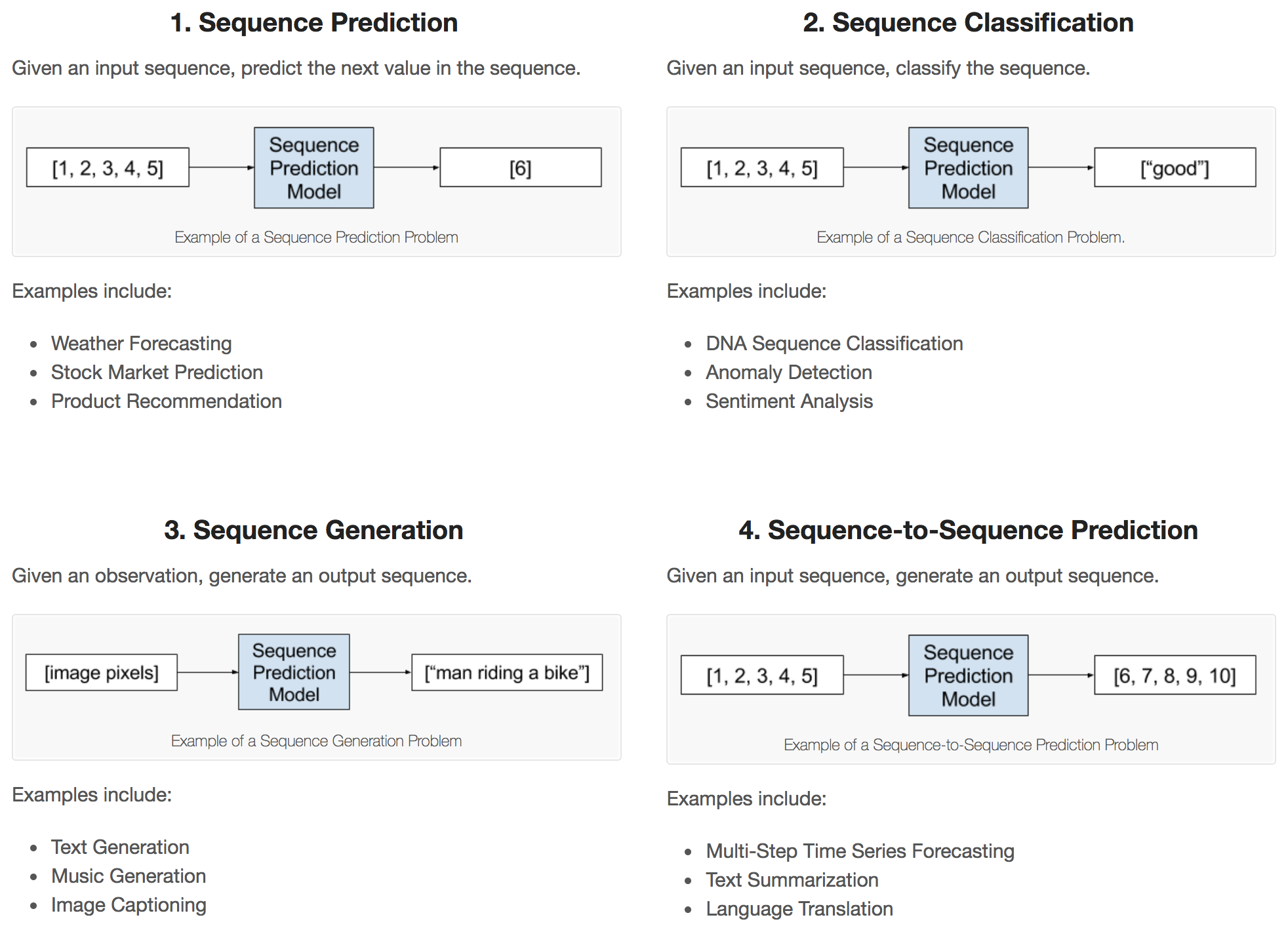 Long Short-Term Memory Networks with Python – by Jason Brownlee
machinelearningmastery.com/lstms-with-python/
Recurrent Neural Network (RNN)
Long sequence is hard to learn or rationalize/

Vanishing gradient problem (very hard to deal with).

Exploding gradient problem (easy – gradient clipping).
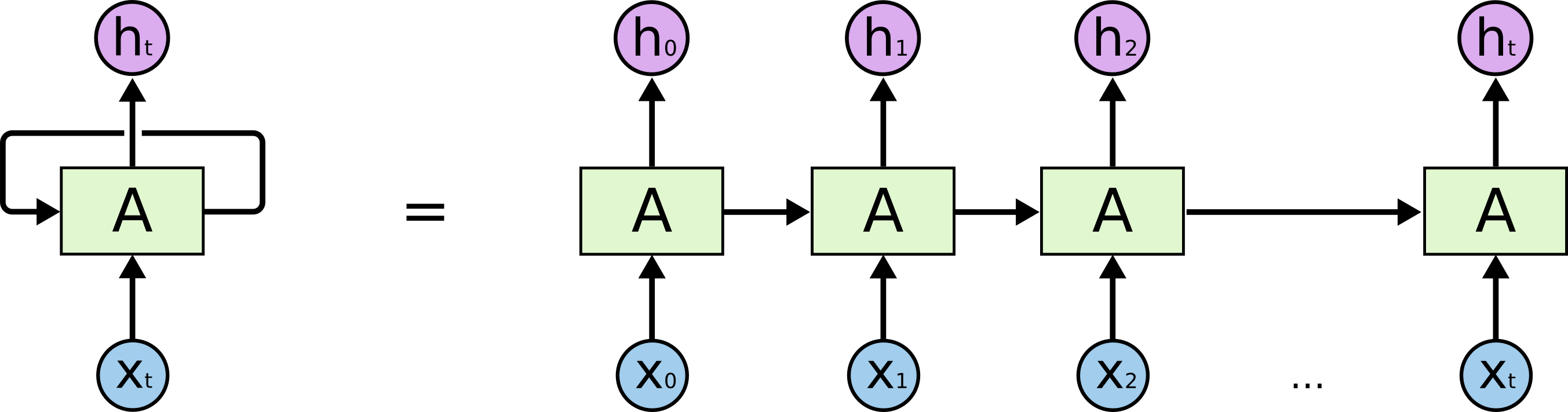 colah.github.io/posts/2015-08-Understanding-LSTMs/
[Speaker Notes: Christopher Olah’s famous blog]
Encoder – Decoder Architecture
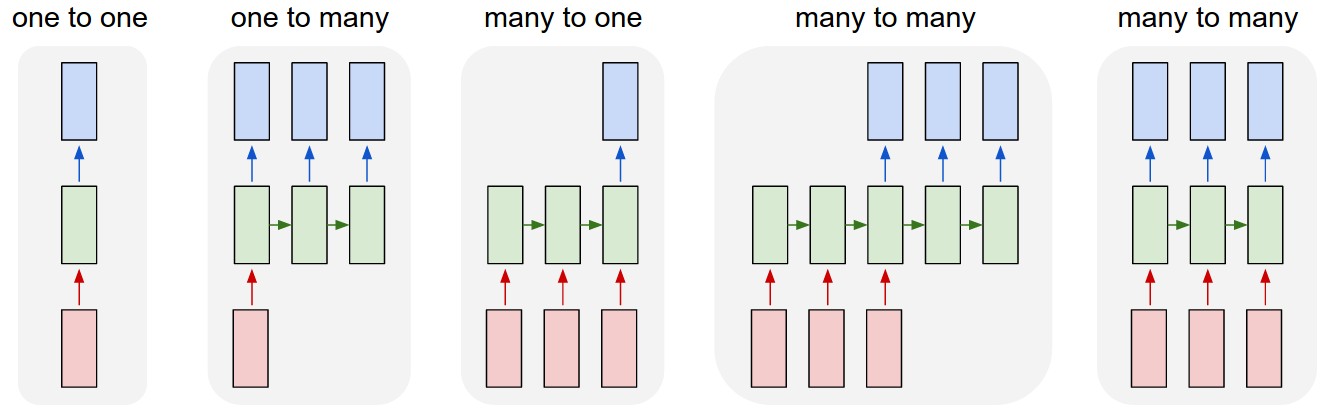 e
d
f
Encoder LSTM learns input sequence and translate it to a state and value.

Decoder LSTM learns state and value provided by encoder and produce target sequence.
a
b
c
Data Structure
Order touchpoints by timestamp for each user.
Organize it as a text string.
Split text string to create input string and target string.
Predict target string given input string (hard to do it well).
Business rule: Predict target string to contain word ‘visit’ given input string (easier).
Use case specific requirements
Encoder input length: Longest input sequence observed at training time.
Decoder target length: Longest target sequence observed at training time.
Zero pad for short sequences if needed.
Heuristic: No worries about termination as target sequence length is predetermined.
User-story-driven model architecture
Observed data split  
(cause + effect)
business rules
determines
determines
Data organizer
Cause pattern learner
Effect pattern learner
Inference learner
New cause inference
Effect prediction
Knowledge formulation (model)
Business rules
The model must handle:
Arbitrary length of observed sequence as the cause.
The observed sequence may or may not already contain the touchpoint of interest (‘visit’).

The model success criteria are:
Predict the effect as a touchpoint sequence.
The effect sequences are compared to the ground truth for presence of certain word (‘visit’).

Take advantage of business rules to simplify the model:
Fixed length source sequence by padding.
Fixed length target sequence by padding.
Only want to predict the presence of ‘visit’ in target string.
Data structure – User level sequences
Each item (row) represents one user’s touchpoint sequence to date, ordered by timestamps.

User’s sequence of event is observed.

For building a model, split the sequence into input and target sequences.

Train the model to predict target sequences.
Observed sequence

[‘ABC Bravo E!’, 
'Discovery TLC’, 
'FX TNT AnimalPlanet TBS ’, 
'MTV2 ESPN’, 
‘CBS NBC’,
 'ESPN SpikeTV FoxSports1 CBS FOX NBC ESPN2 CW’, 
'visit visit’,
'TNT NBC CBS Bravo visit’,
….]
Data structure – For model training purpose
Target sequence

['<start> Bravo E! <stop>’, 
'<start> TLC <stop>’, 
'<start> AnimalPlanet TBS <stop>’,
 '<start> ESPN <stop>’, 
'<start> NBC <stop>’, 
'<start> FOX NBC ESPN2 CW <stop>’,
 '<start> visit <stop>’, 
'<start> CBS Bravo visit <stop>’,
….]
Split observed sequence into two sequences

Each item (row) is a user’s touchpoint
Input sequence

['ABC’, 
'Discovery’, 
'FX TNT’, 
'MTV2’, 
'CBS’, 
'ESPN SpikeTV FoxSports1 CBS', 'visit’,
 'TNT NBC’,
….]
Data structure – Dictionary construction
Dictionary

{'<start>': 37, 
'<stop>': 40,
 'A&E': 15, 
'ABC': 42, 
'AMC': 10,
 'AnimalPlanet': 7,
 'BET': 1, 
'Bravo': 16,
….}
Input and target may share same vocab – depending on business rules.

In this case, 43 TV networks + ‘visit’ + <start> + <stop> = 46 tokens = vocab size
Part 3 - Sequence to sequence (seq2seq)
Encoder Decoder Structure
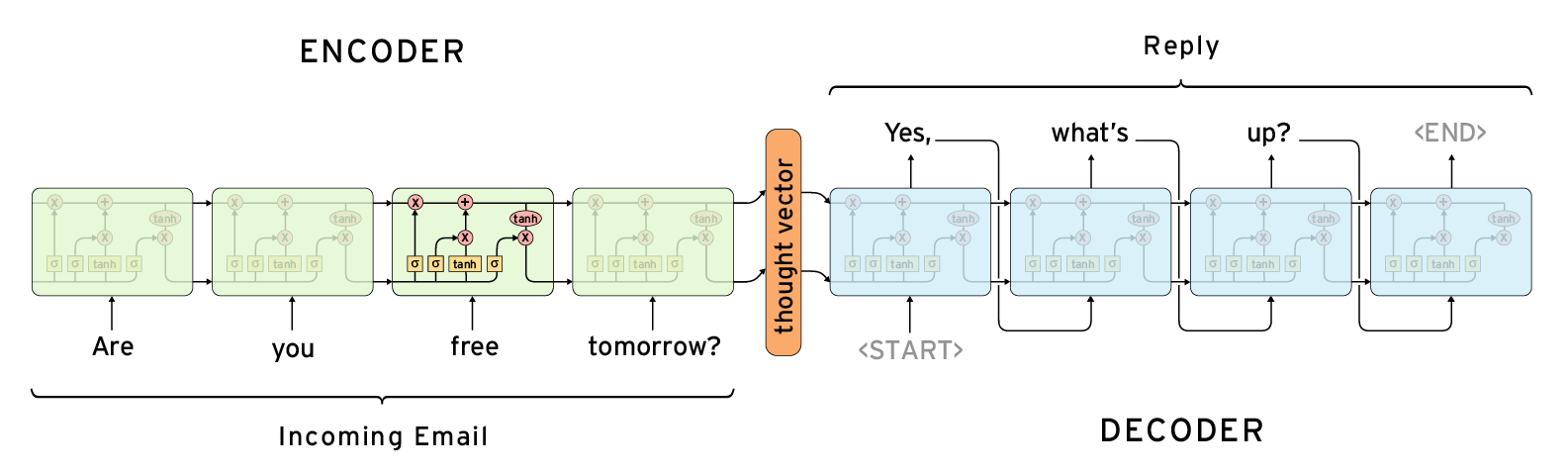 ESPN
VISIT
ABC
TNT
CBS
ESPN
NBC
decoder_inputs = Input(shape=(None, num_decoder_tokens))
decoder_lstm = LSTM(num_nodes, return_sequences=True, return_state=True)
decoder_outputs, _, _ = decoder_lstm(decoder_inputs,
                                     initial_state=encoder_states)
decoder_dense = Dense(num_decoder_tokens, activation='softmax')
decoder_outputs = decoder_dense(decoder_outputs)
encoder_inputs = Input(shape=(None, num_encoder_tokens))
encoder_lstm = LSTM(num_dimension,  return_state=True)
encoder_outputs, state_h, state_c = encoder_lstm(encoder_inputs)
encoder_states = [state_h, state_c]
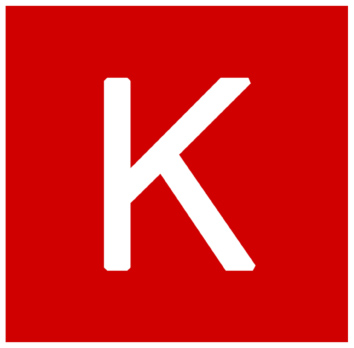 lstm_enc = tf.contrib.rnn.LSTMCell(num_dimensions) 
encoder_output, encoder_last_state = tf.nn.dynamic_rnn(lstm_enc, inputs=data_input, dtype=tf.float32)
lstm_dec = tf.contrib.rnn.LSTMCell(num_dimensions)
dec_outputs, _ = tf.nn.dynamic_rnn(lstm_dec, inputs=data_output, initial_state=encoder_last_state)
logits = tf.layers.dense(dec_outputs, units=len(char2numY), use_bias=True)
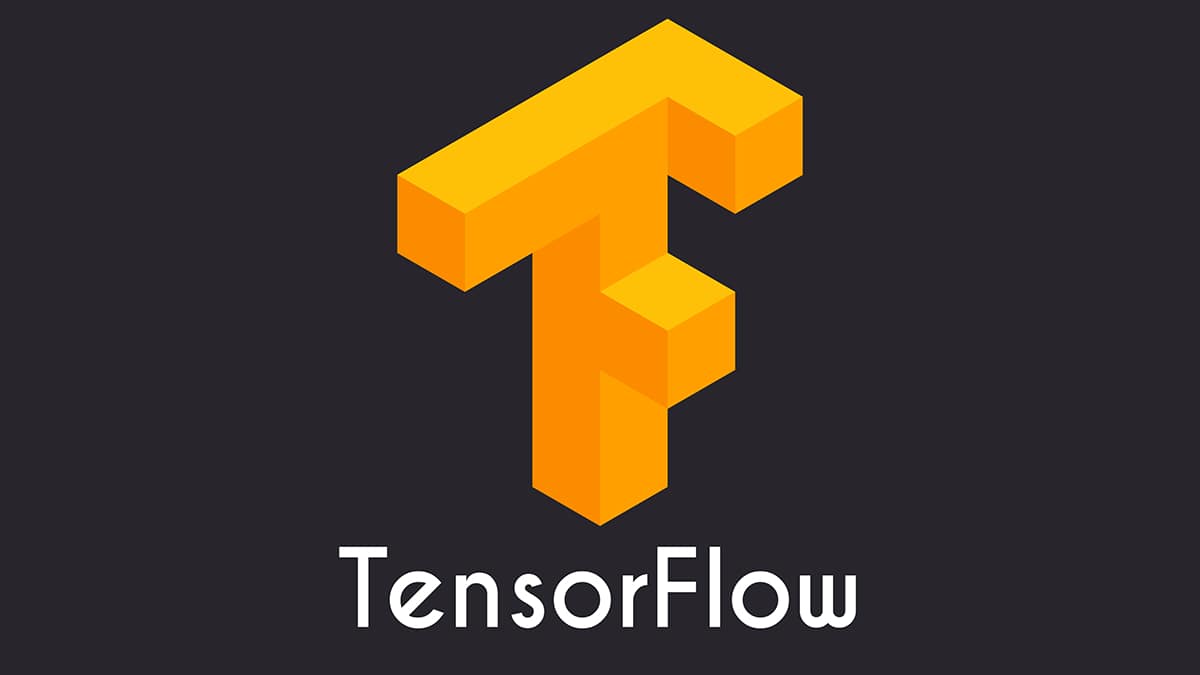 Sequence to Sequence Prediction (seq2seq)
Google translation service uses the neural machine translation (NMT) learning approach.
The NMT uses encoder – decoder architecture to learn a target sequence from a source sequence.
A unit of learner is a Long Short – Term Memory (LSTM) cell.
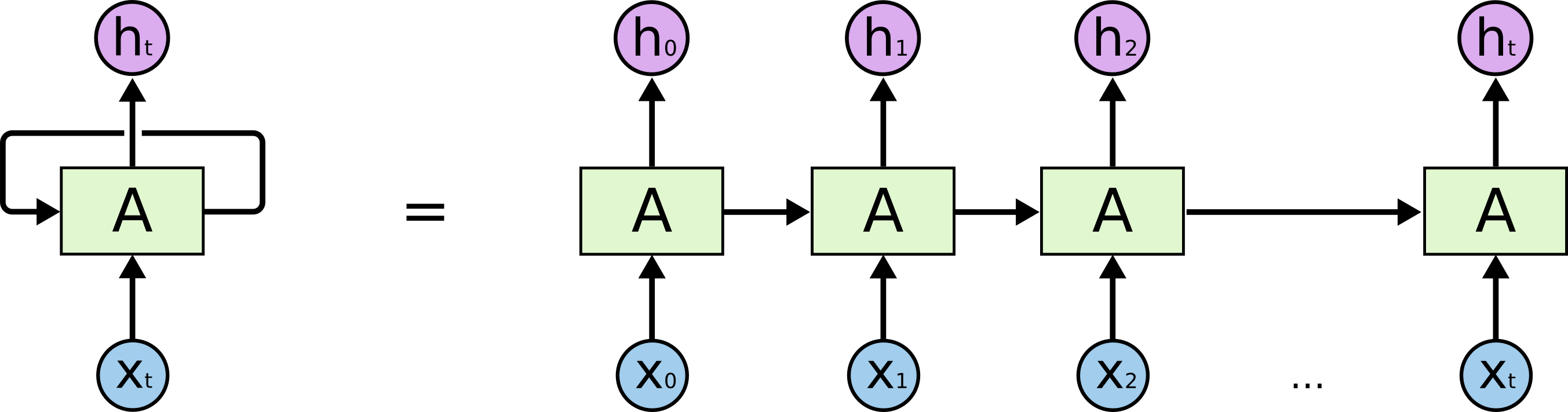 http://colah.github.io/posts/2015-08-Understanding-LSTMs/
LSTM Cell architecture
LSTM cell structure
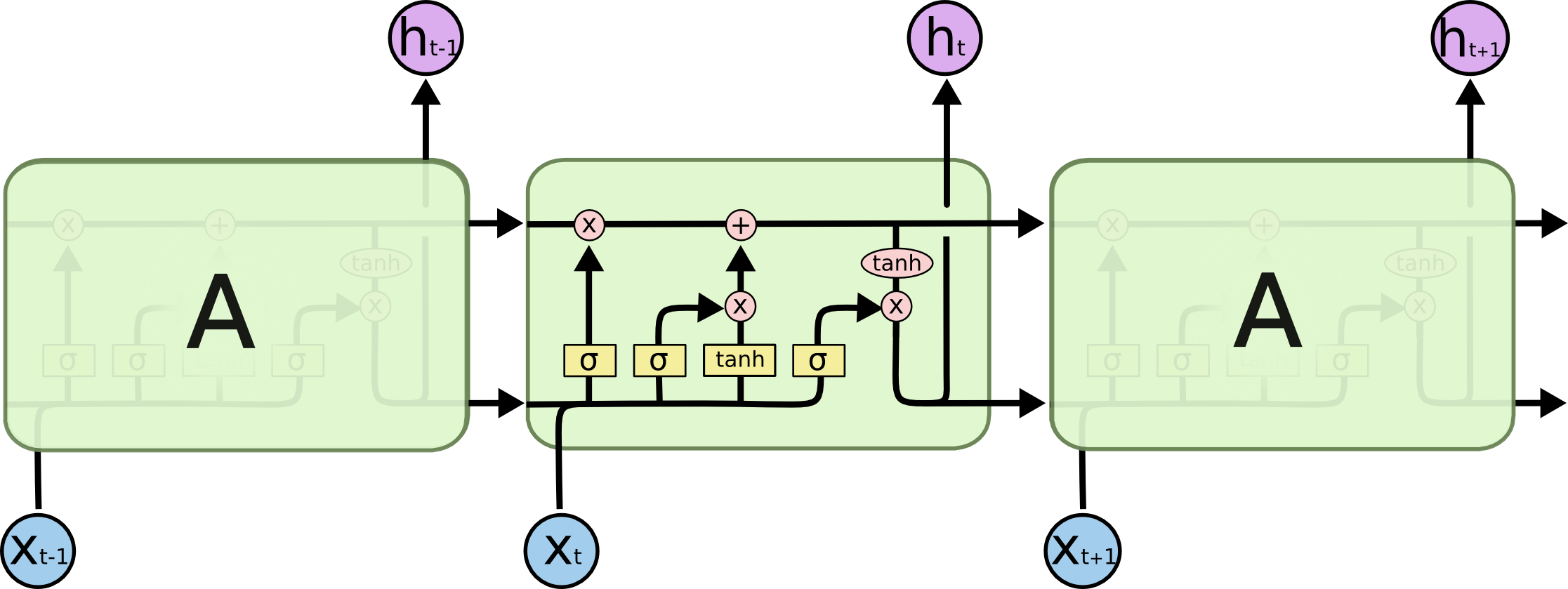 http://colah.github.io/posts/2015-08-Understanding-LSTMs/
LSTM cell structure
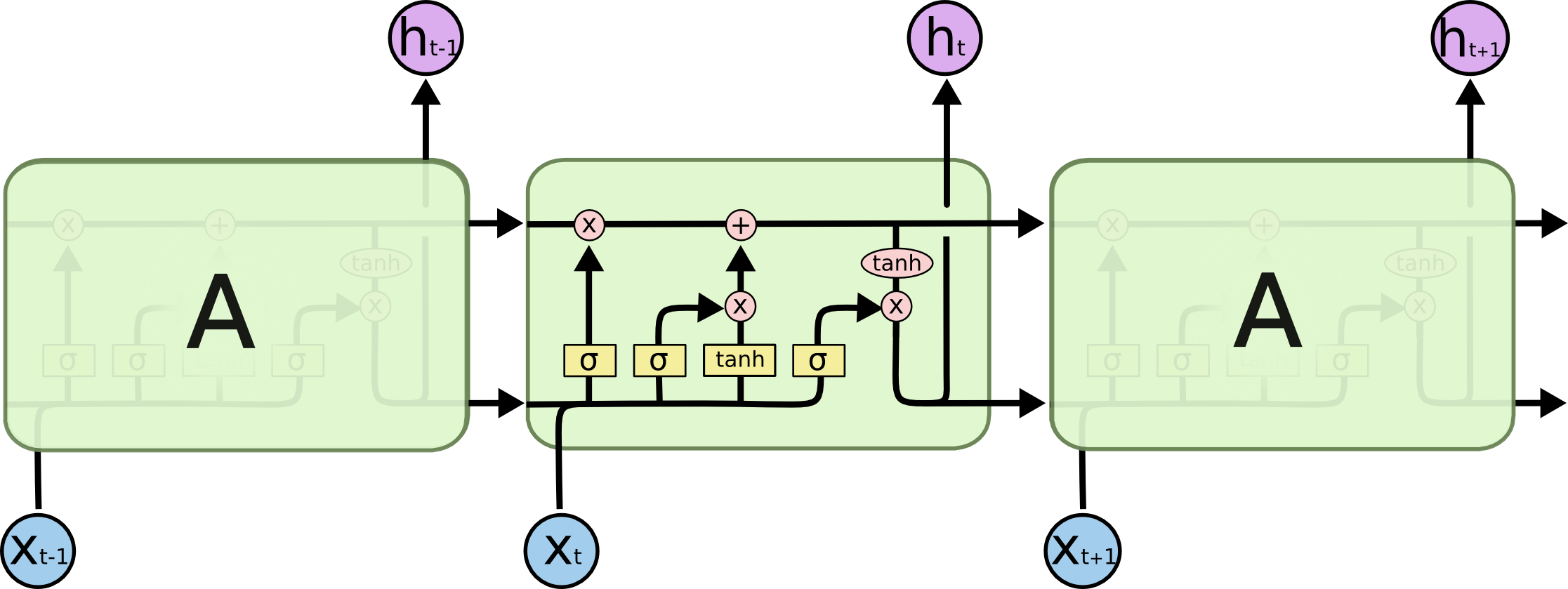 Ct-1
Ct
Ht
Ht-1
3 σ gates + 1 internal candidate state value = 4 feed forward monolayer perceptron
A LSTM cell has four feed forward NN
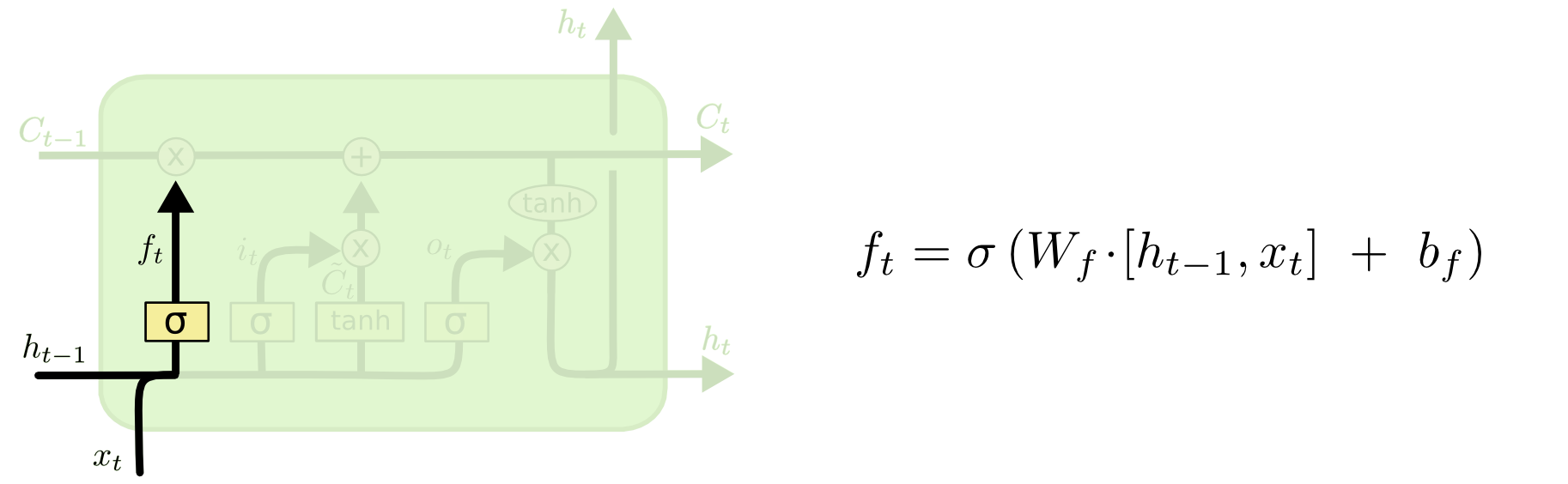 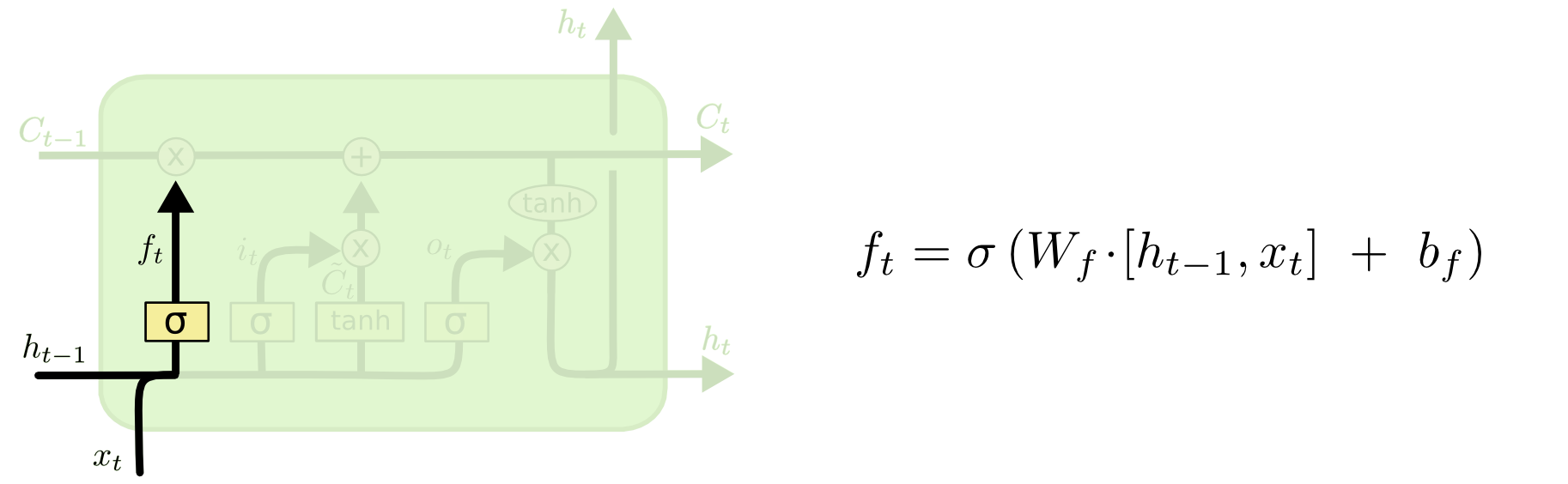 Forget gate



Update gate


Compute internal state


Output gate
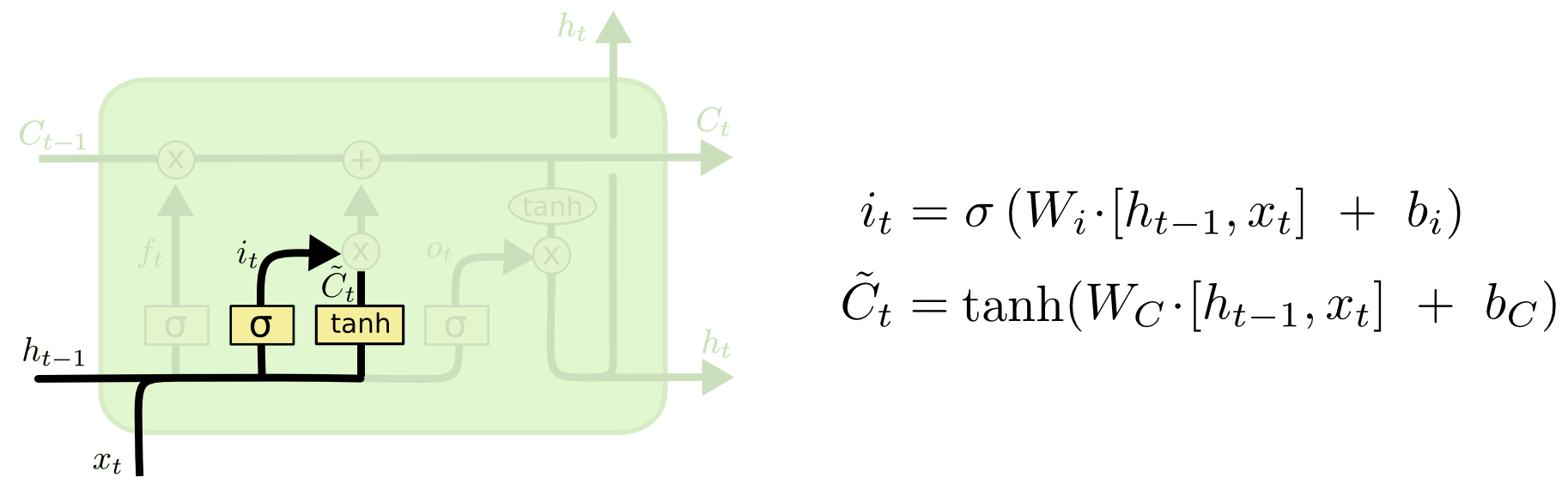 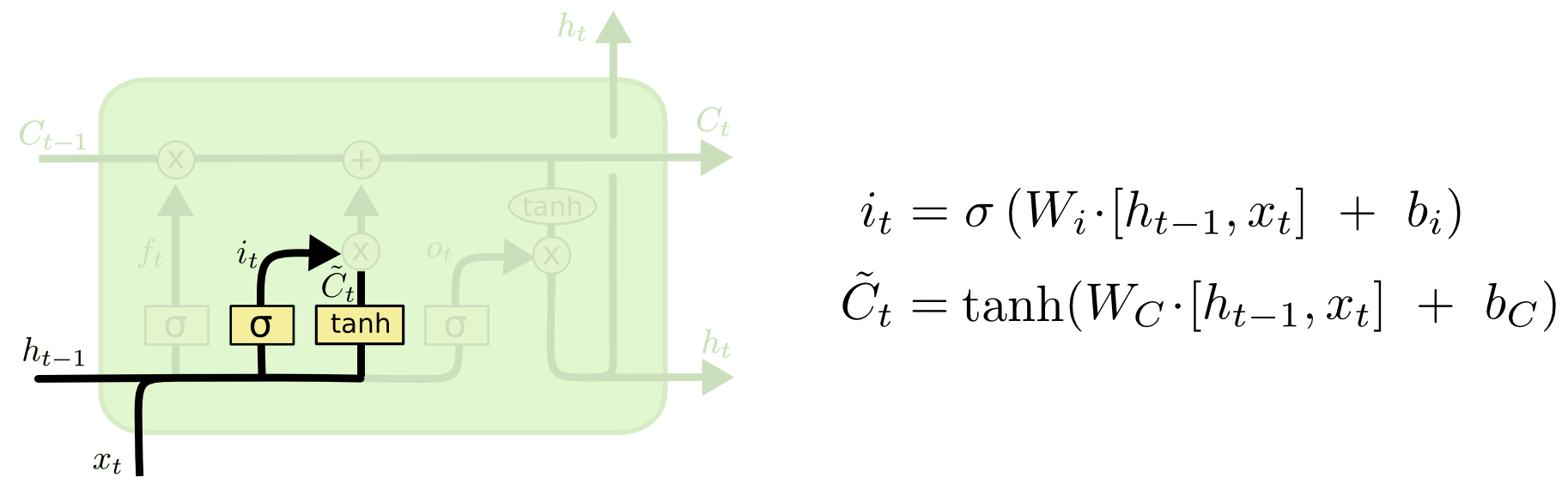 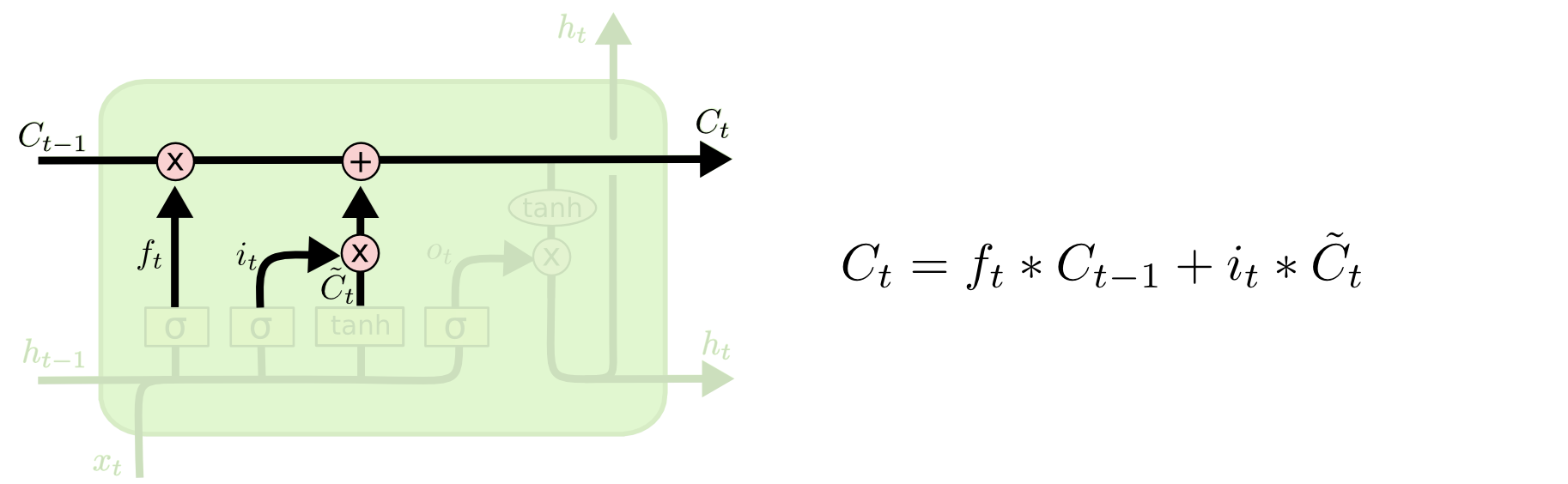 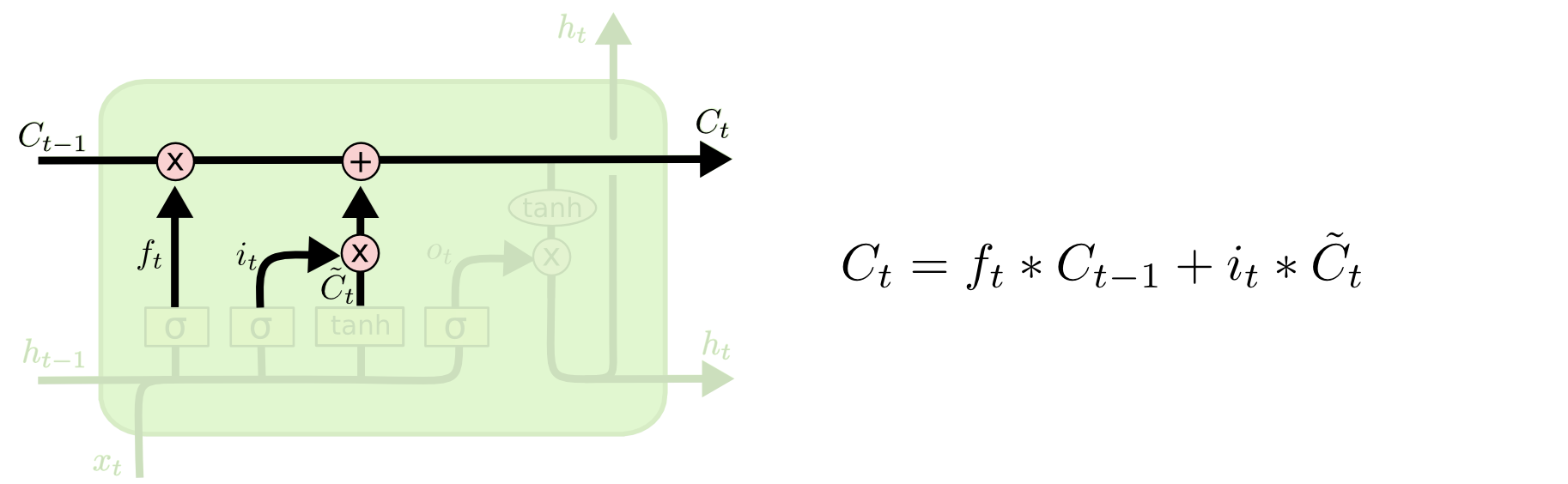 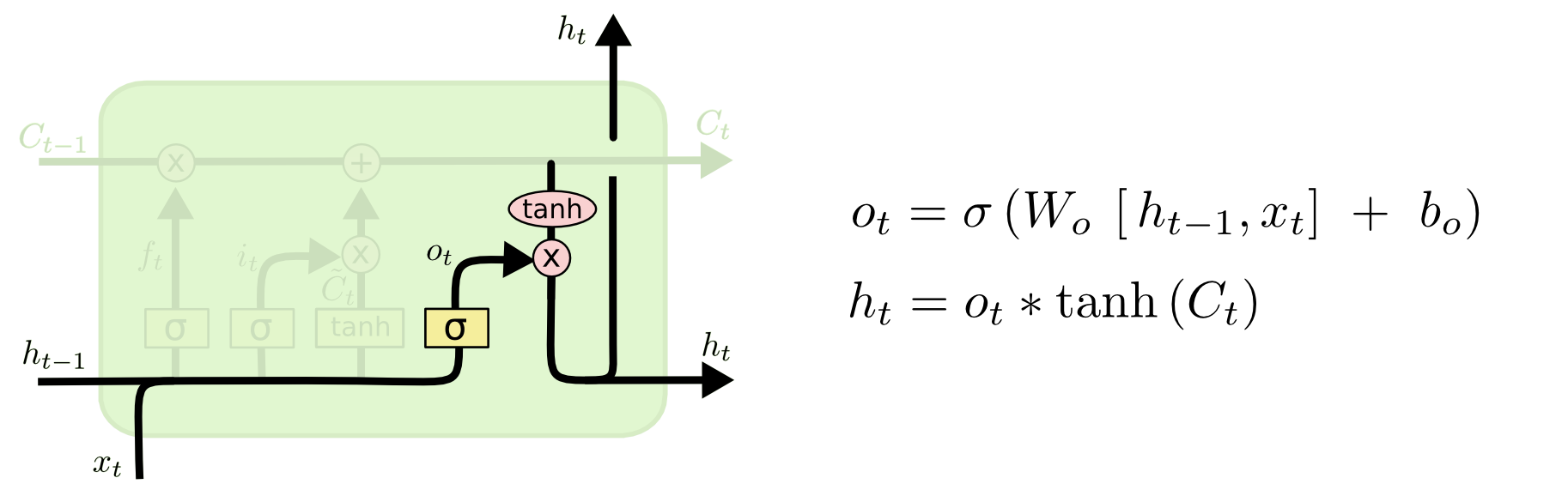 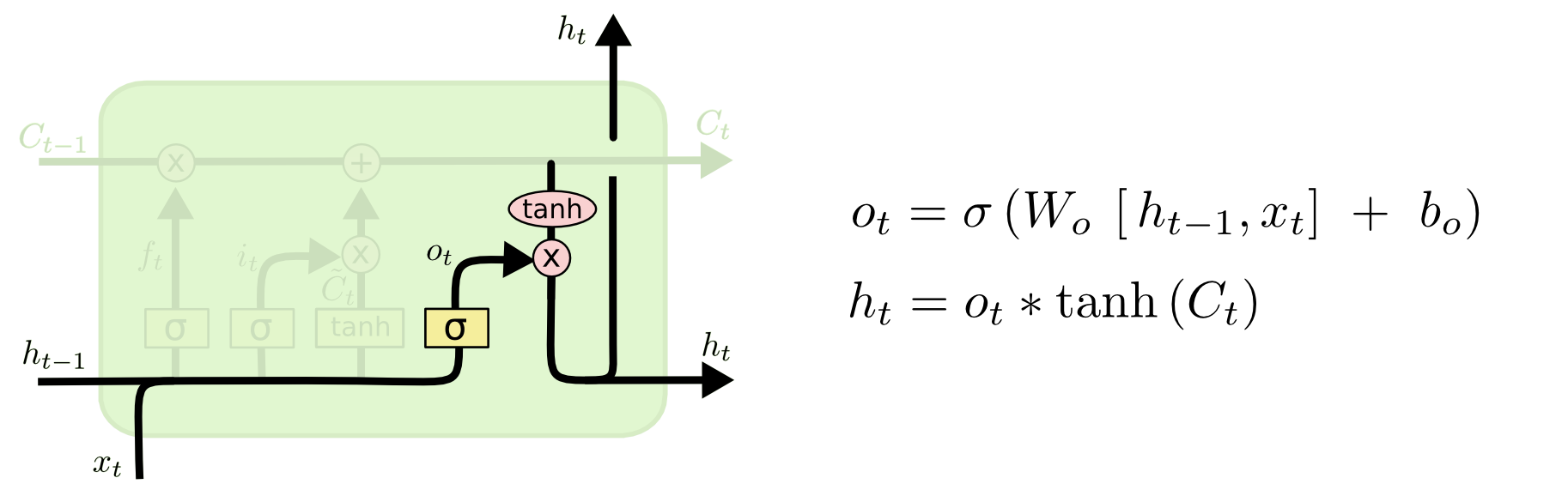 [Speaker Notes: Ht combine with Xt carries long term dependency, it figures out how much old information to keep or forget.

Ct is the short term state change.

Output is ht
Hidden cell state is Ct

For encoder we want Ct so we can tell Decoder to learn from Ct.
For decoder we want ht because our interest is in the output of decoder. 

Sankey diagram indicates the need for bidirectional LSTM.

Each W is learned through iterating t. Therefore W ends up being the most ideal value of matrix that is optimized towards every transition between timepoints.]
General Process
Tokenize events or entities.
Remove infrequent events or entities (optional).
Append special <start>, <end>, <unknown> token.
Build vocab for encoder and decoder.
Model performance in predicting target word ‘visit’
Initial model performance (Keras)
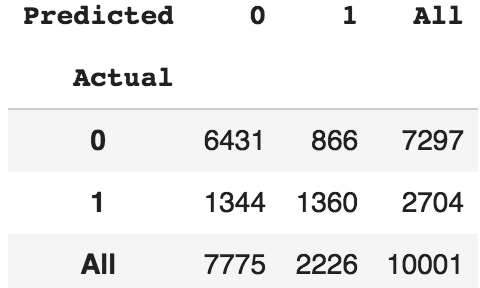 Recall = TP/(TP+FN)
Precision = TP/(TP+FP)
F1 =2*(Recall*Precision)/(Recall + Precision)
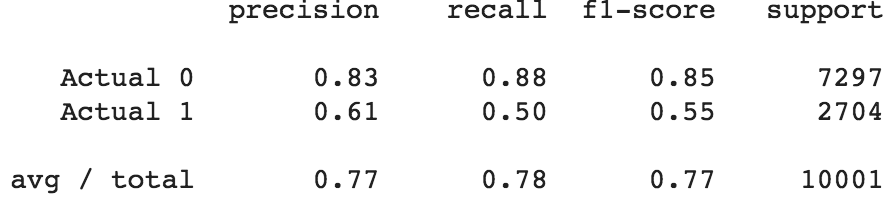 Initial model performance (Tensorflow)
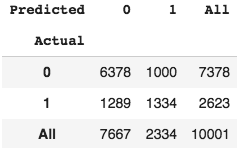 Recall = TP/(TP+FN)
Precision = TP/(TP+FP)
F1 =2*(Recall*Precision)/(Recall + Precision)
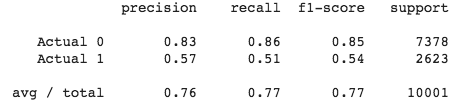 Big picture so far
Encoder – decoder framework implemented in Keras and Tensorflow produce similar results.
Model development in encoder – decoder framework is not trivial.
Open Source Solution – by Thanh Luong (Google) in Github
https://github.com/tensorflow/nmt
Seq2seq python module for neural machine translation.
Bidirectional LSTM + attention. 
Training, cross validation, checkpoints, holdout scoring via simple CLI.
Straightforward data and file structure.
Open Source Solution by Thanh Luong (Google) in Github
https://github.com/tensorflow/nmt
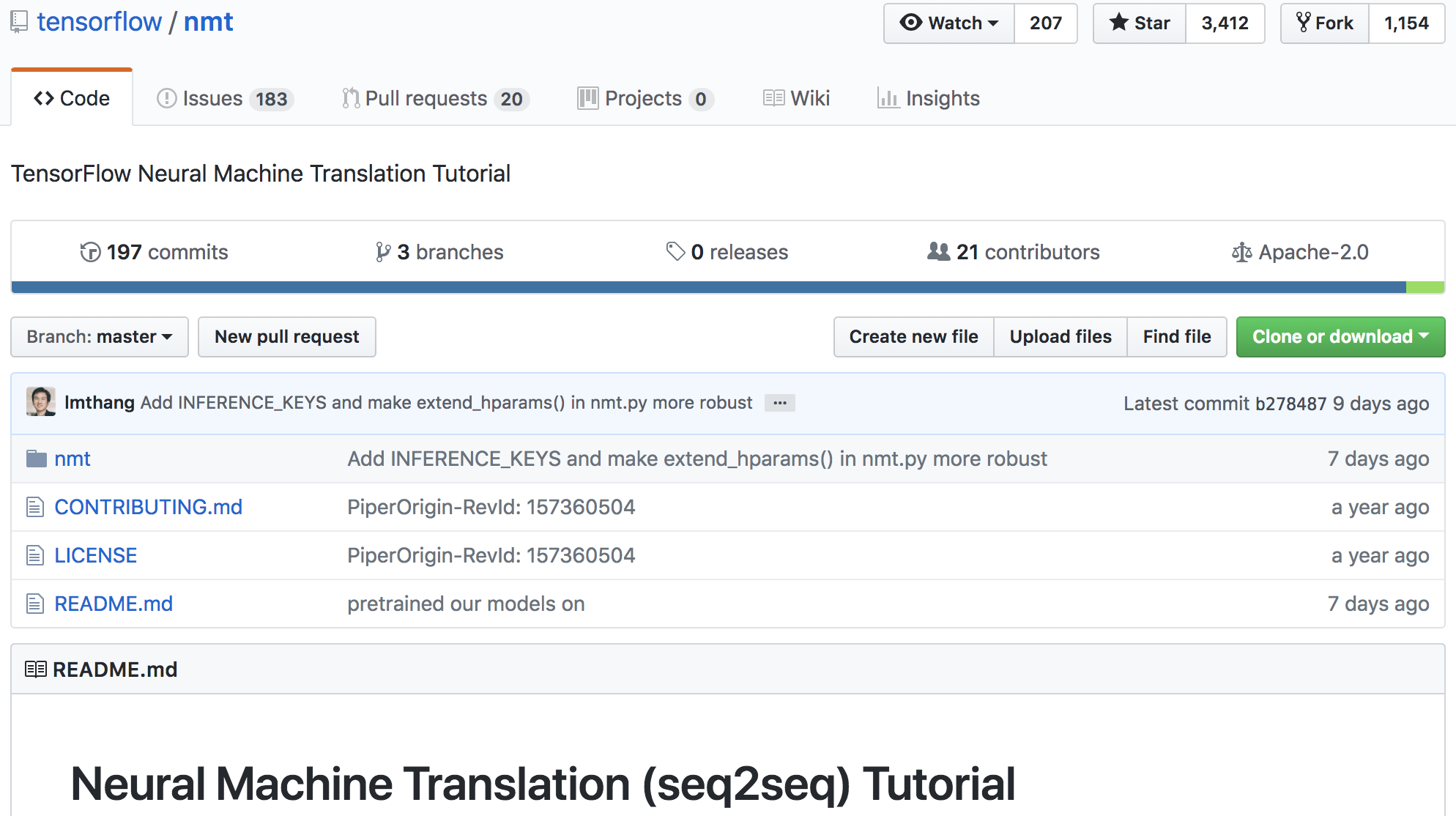 Git
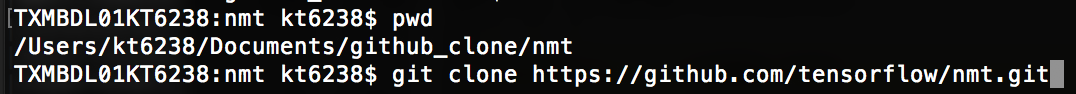 Train
mkdir  /Users/kt6238/Documents/lstm_work/workingModel_luong_2

cd /Users/kt6238/Documents/github_clone/nmt
python -m nmt.nmt \
       --attention=scaled_luong \
       --src=in --tgt=tgt \
       --vocab_prefix=/Users/kt6238/Documents/lstm_work/20180808_1/workingData/vocab  \
       --train_prefix=/Users/kt6238/Documents/lstm_work/20180808_1/workingData/nmt_train \
       --dev_prefix=/Users/kt6238/Documents/lstm_work/20180808_1/workingData/nmt_dev  \
       --test_prefix=/Users/kt6238/Documents/lstm_work/20180808_1/workingData/nmt_test \
       --out_dir=/Users/kt6238/Documents/lstm_work/workingModel_luong_4/ \
       --num_train_steps=12000 \
       --steps_per_stats=100 \
       --num_layers=2 \
       --num_units=128 \
       --dropout=0.2 \
       --metrics=bleu
File  extension
Save model
Take a look at file contents and formats
in
tgt
vocab
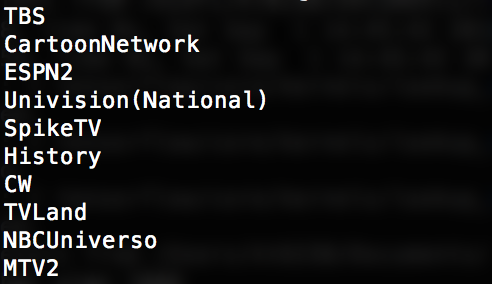 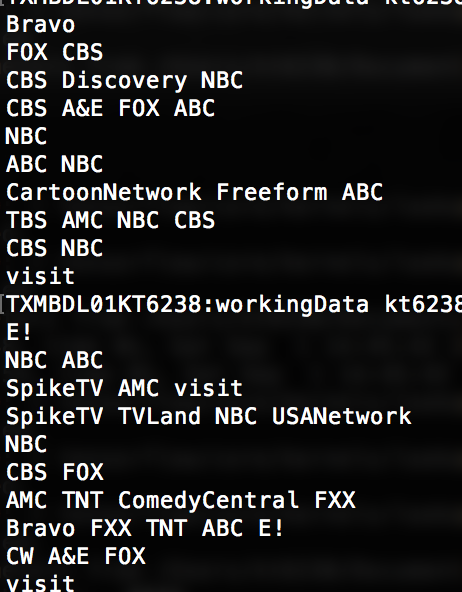 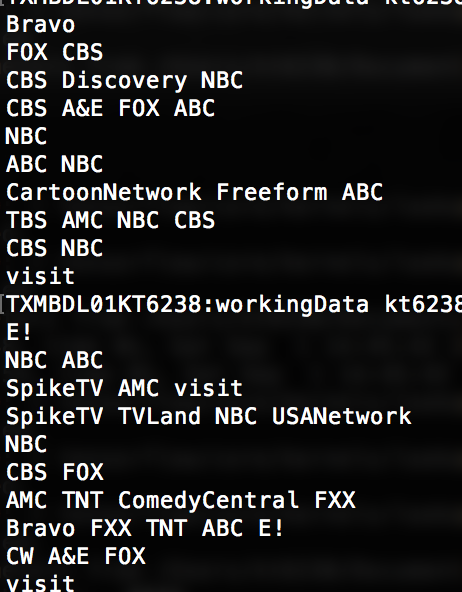 …
…
…
Inference
Scoring holdout data
mkdir /Users/kt6238/Documents/lstm_work/infer/workingModel_luong_4

python -m nmt.nmt \
    --out_dir=/Users/kt6238/Documents/lstm_work/workingModel_luong_4/ \
    --inference_input_file=/Users/kt6238/Documents/lstm_work/20180808_1/workingData/nmt_holdout.in \
    --inference_output_file=/Users/kt6238/Documents/lstm_work/infer/workingModel_luong_4/output_infer
Model
Filename + ext
Inference holdout data
Scoring holdout data
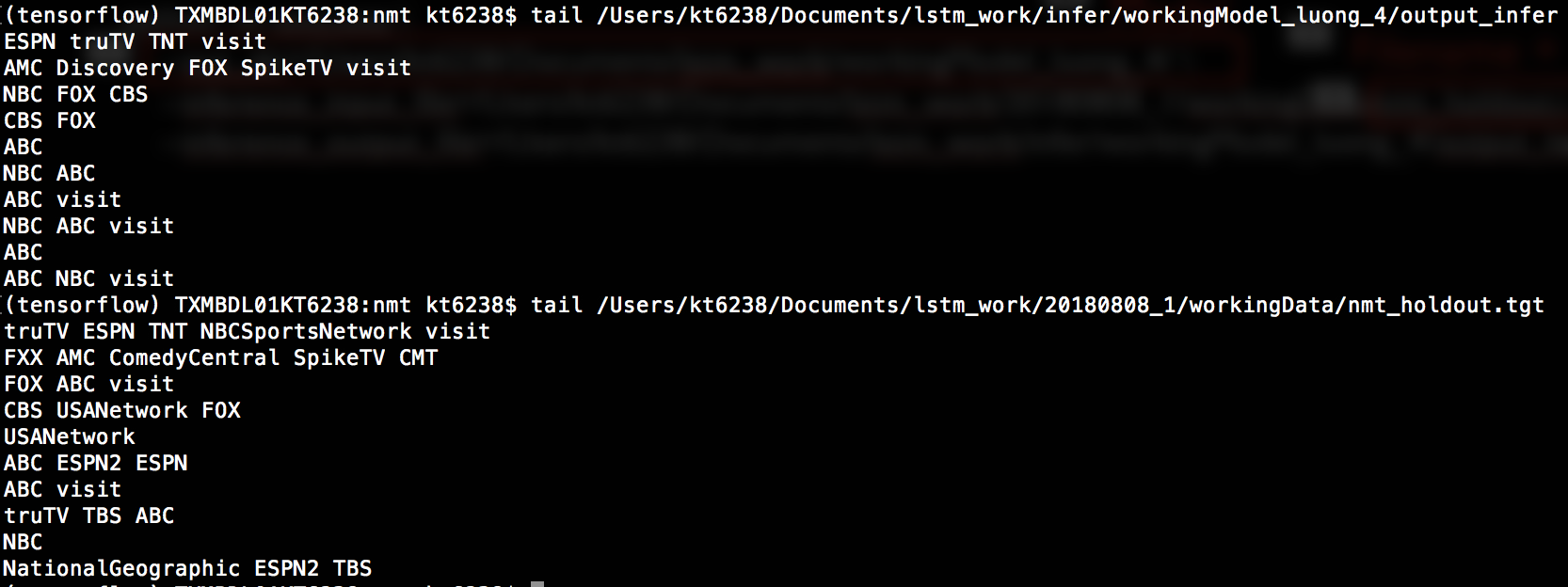 Model performance in predicting presence of ‘visit’
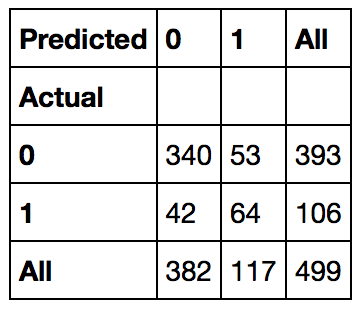 Recall = TP/(TP+FN)
Precision = TP/(TP+FP)
F1 =2*(Recall*Precision)/(Recall + Precision)
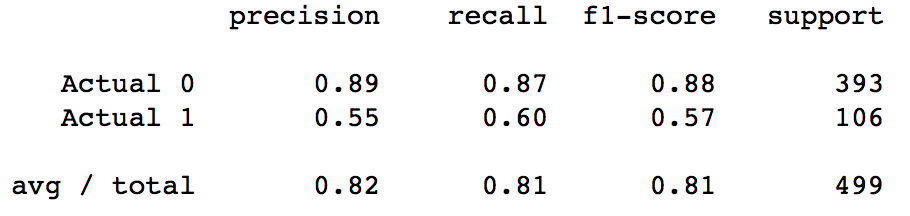 Evidence of learning
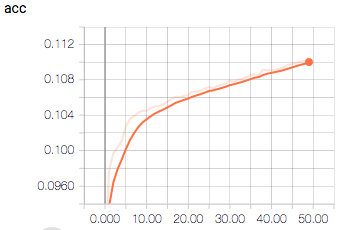 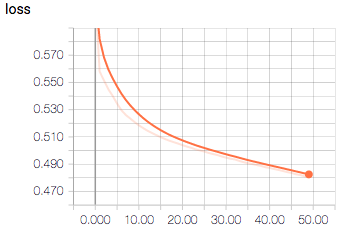 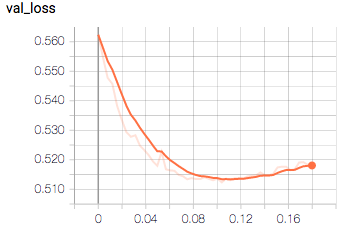 Model comparison
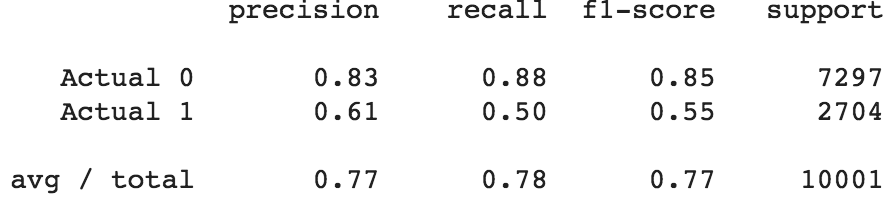 BiLSTM (Keras)
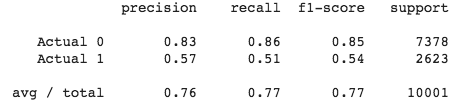 Embedding + BiLSTM (Tensorflow)
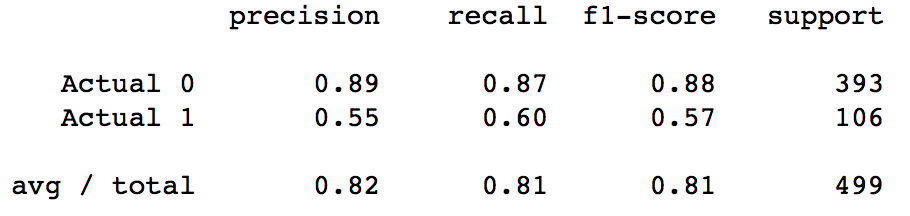 Attention + Embedding + biLSTM (Open-source solution)
[Speaker Notes: Talk more about model validation with recall and precision instead of accuracy alone.]
Solution architecture
Analyze, train, deploy
Ingest
process
Storage
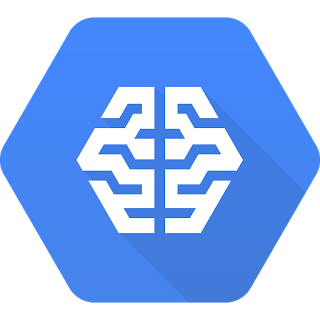 Cloud ML for model deployment
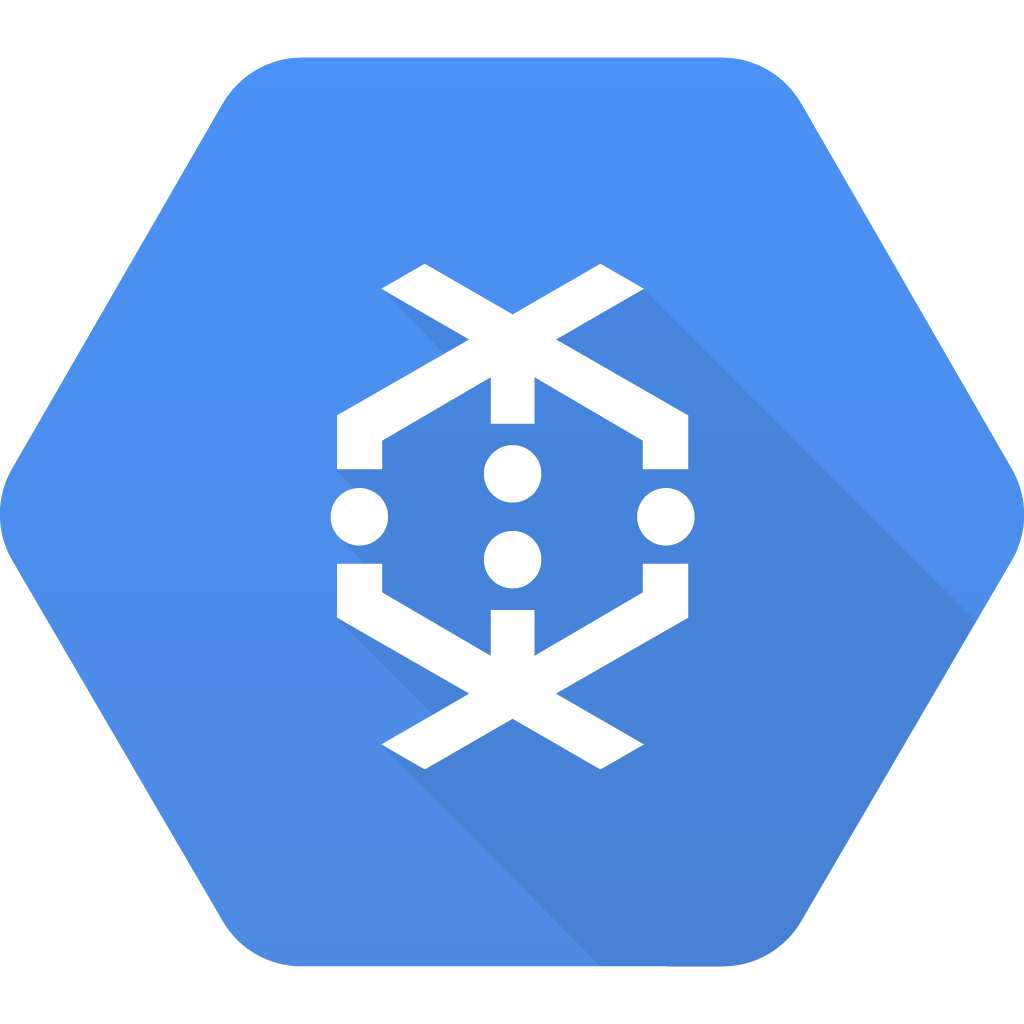 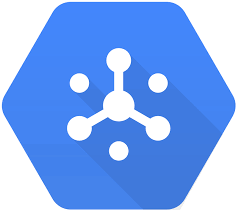 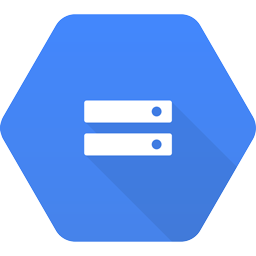 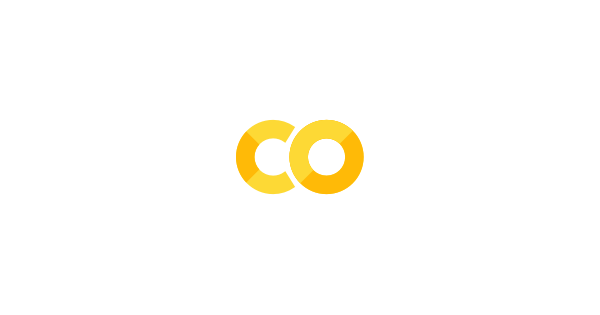 Google Colab for model creation
Cloud DataFlow for ETL
Cloud PubSub for raw data feed
Cloud Storage
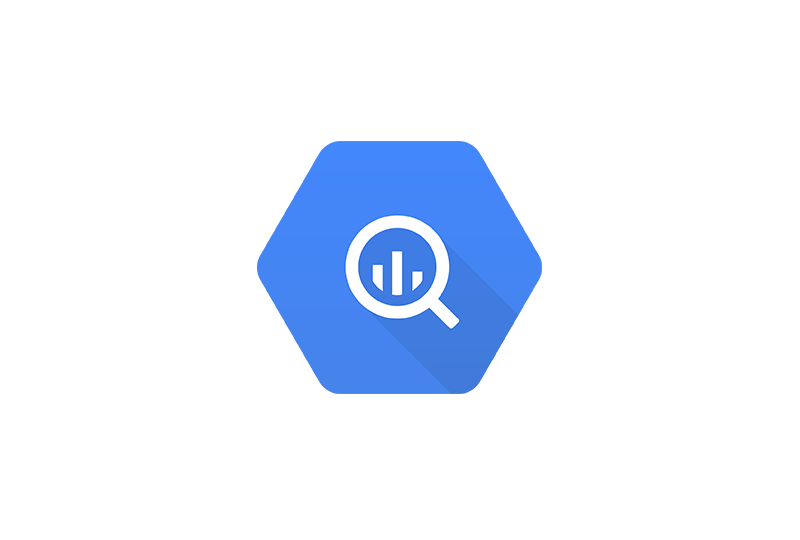 BigQuery
Define LSTM model in Tensorflow - Encoder
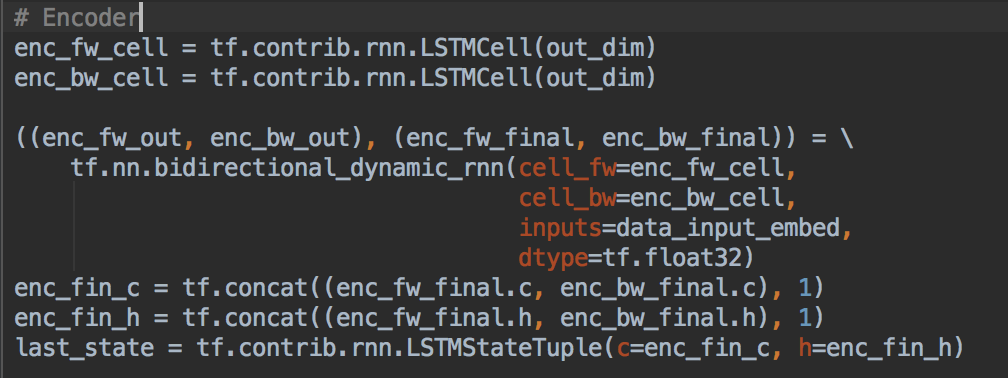 [Speaker Notes: tf.contrib.rnn.LSTMCell for seq2seq 
tf.contrib.rnn.BasicRNNCell for timeseries prediction]
Define LSTM model in Tensorflow - Decoder
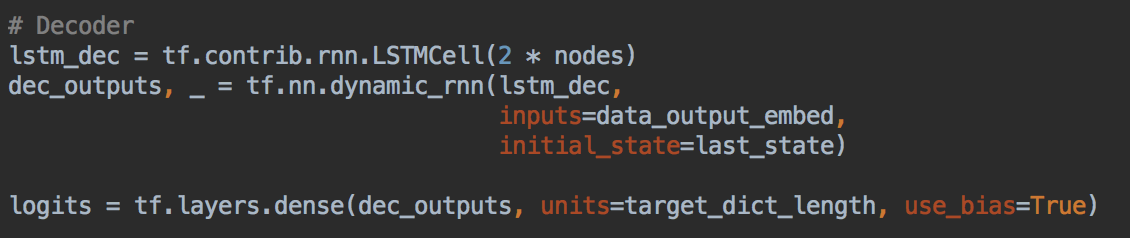 Define LSTM model in Tensorflow – Loss function
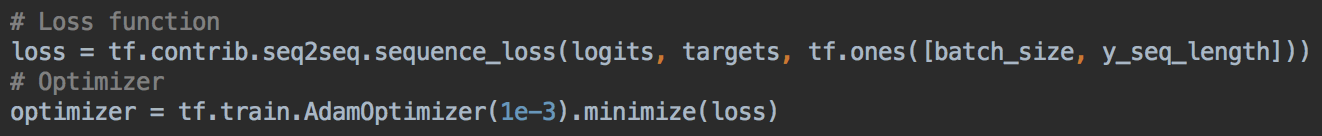 Checkpoint – Tensorflow
# Add ops to save and restore all the variables.
saver = tf.train.Saver()

sess.run(tf.global_variables_initializer())

best_loss = 1

for epoch_i in range(epochs):
    for batch_i, (source_batch, target_batch) in enumerate(batch_data(….):
        _, batch_loss, batch_logits = sess.run([optimizer, loss, logits],
            feed_dict = {….})
    accuracy = np.mean(batch_logits.argmax(axis=-1) == target_batch[:,1:])
# Checkpoint by minimum loss
    if (batch_loss < best_loss):
        best_loss = batch_loss 
        save_path = saver.save(sess, "/tmp/model.ckpt")
        print("Model saved in file: %s" % save_path)
tf.train.Saver class
[Speaker Notes: Target_batch[:, 1:] means every row, skip first column as it is <start>, so starts with col 1 through last col.


Argmax(axis = -1) evaluate the maximum of the values specified within the last index]
Checkpoint – Keras
from keras.callbacks import ModelCheckpoint

checkpoint = ModelCheckpoint(model_checkpoint, monitor='val_loss', verbose=1,
save_best_only=True, mode='min’)

model.fit([encoder_input_data, decoder_input_data], decoder_target_data,
          batch_size=batch_size_num,
          epochs=epoch_num,
          validation_split=0.2,
          callbacks=[checkpoint], verbose=2)

# Save model
model.save('/tmp/'+ model_name)
keras.callbacks
Tips
Leverage business rules to tokenize events of interest.
Pad to fixed lengths for input and output that fits business rules.
State of the art: Attention + bidirectional LSTM.
Leverage open-source implementation.
Keras vs. Tensorflow – During development, scoring pipeline for holdout data is more complex in Keras than in Tensorflow.
Conclusions
Modeling behavioral history helps address privacy or CRM data abuse concerns.
Customer behavior and engagement models may take advantage of LSTM framework.
The framework can support both near real-time and batch scoring.
Unlimited tokenization and vocab size – perfect for complex, diverse events or touchpoints.
To be decided by heuristics:
Justify business rules and assumptions.
Tolerance for error 
Implication for plan or actions.

To be done:
Model accuracy improvement
Model interpretability
My GitHub Gist Jupyter notebooks
https://tinyurl.com/y8bmqoa6   (Keras)
https://tinyurl.com/y8rduwys    (Tensorflow)

https://gist.github.com/shinchan75034 (Gist)
Resources and special thanks to:
Jason Brownlee – Great author. Learn RNN in Keras
machinelearningmastery.com
github.com/tensorflow/nmt

github.com/sachinruk/deepschool.io
research.google.com/colaboratory

colah.github.io/posts/2015-08-Understanding-LSTMs
Deeplearning.ai in Coursera
Thanh Luong and Google folks. Great model and explanation for seq2seq LSTM
Learn seq2seq using Tensorflow
Free deep learning environment by Google Research with latest Tensorflow and Keras.
Christopher Colah’s famous LSTM blog
Andrew Ng
Question, feedback, request: kctung75034@gmail.com
Github handle: shinchan75034
Thank you!
Supplemental information
Feed forward NN as gate in LSTM
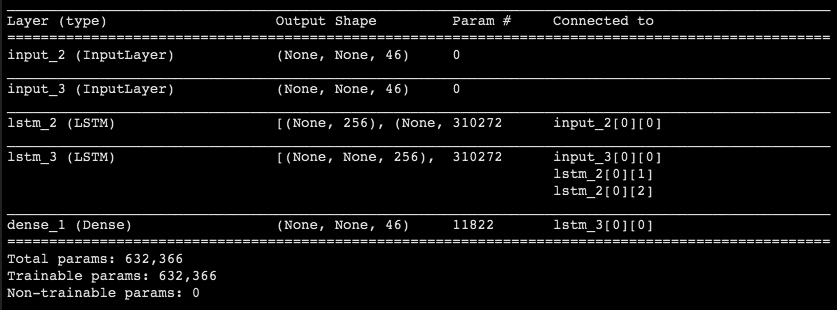 Number of parameters = 4  *  output dimension *   (input_dimension + output dimension + bias) = 4 * 256 * (46 + 256 +1) = 310272
Dense layer number of parameters = 46 * 256 + 46 = 11822
[Speaker Notes: There are 256 number of units (neurons). Each neuron also receives H(t-1) and X(t) from input dim. H(t-1) and X(t) are concatenated horizontally to share one W.]
Examples of Sequence
Speech
Sentiment classification
Translation
Chat bot
Video 
DNA sequence
Customer journey and touchpoint
Feed forward NN as gate in LSTM
Input layer node number = feature count.
Hidden layer node number = hyperparameter
Activation layer = dense layer outputs
…
…
…
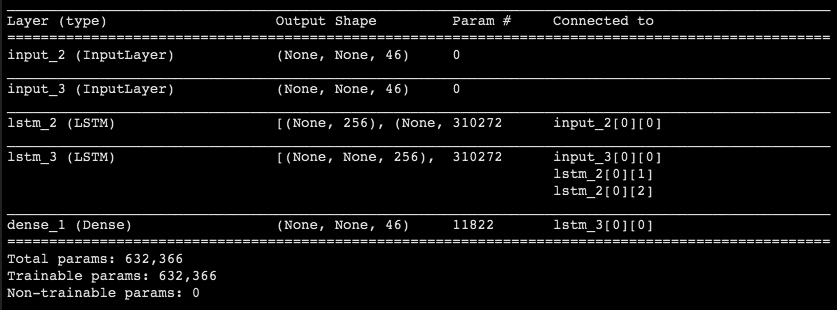 Argmax wrt vocab
Input dim           46
Hidden nodes
256
Activation Dense 46
LSTM number of parameters = 4 * LSTM_hidden_layer_nodes (input_layer_node+ hidden_layer_output + bias) = 4 * 256 * (46 + 256 +1) = 310272
Dense layer number of parameters = 46 * 256 + 46 = 11822
[Speaker Notes: There are 256 number of units (neurons). Each neuron also receives H(t-1) and X(t) from input dim. H(t-1) and X(t) are concatenated horizontally to share one W.]
Feed forward NN as LSTM gates
Previous Hidden state
256
…
Each hidden node neuron receives input X and previous state h.
…
…
Input dim           46
Hidden nodes
256
Activation Dense 46
…
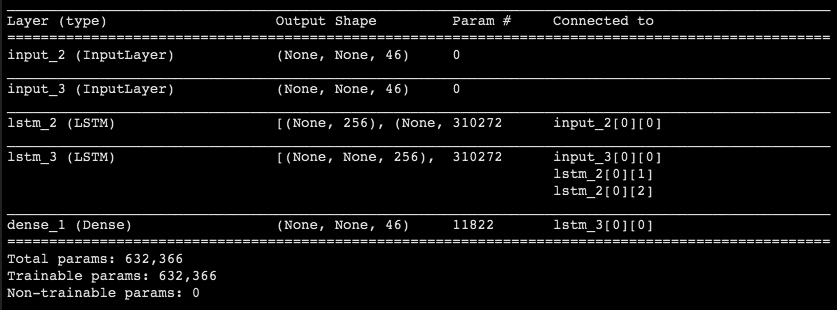 LSTM number of parameters = 4 * LSTM_hidden_layer_nodes (input_layer_node+ hidden_layer_output + bias) = 4 * 256 * (46 + 256 +1) = 310272
Dense layer number of parameters = 46 * 256 + 46 = 11822
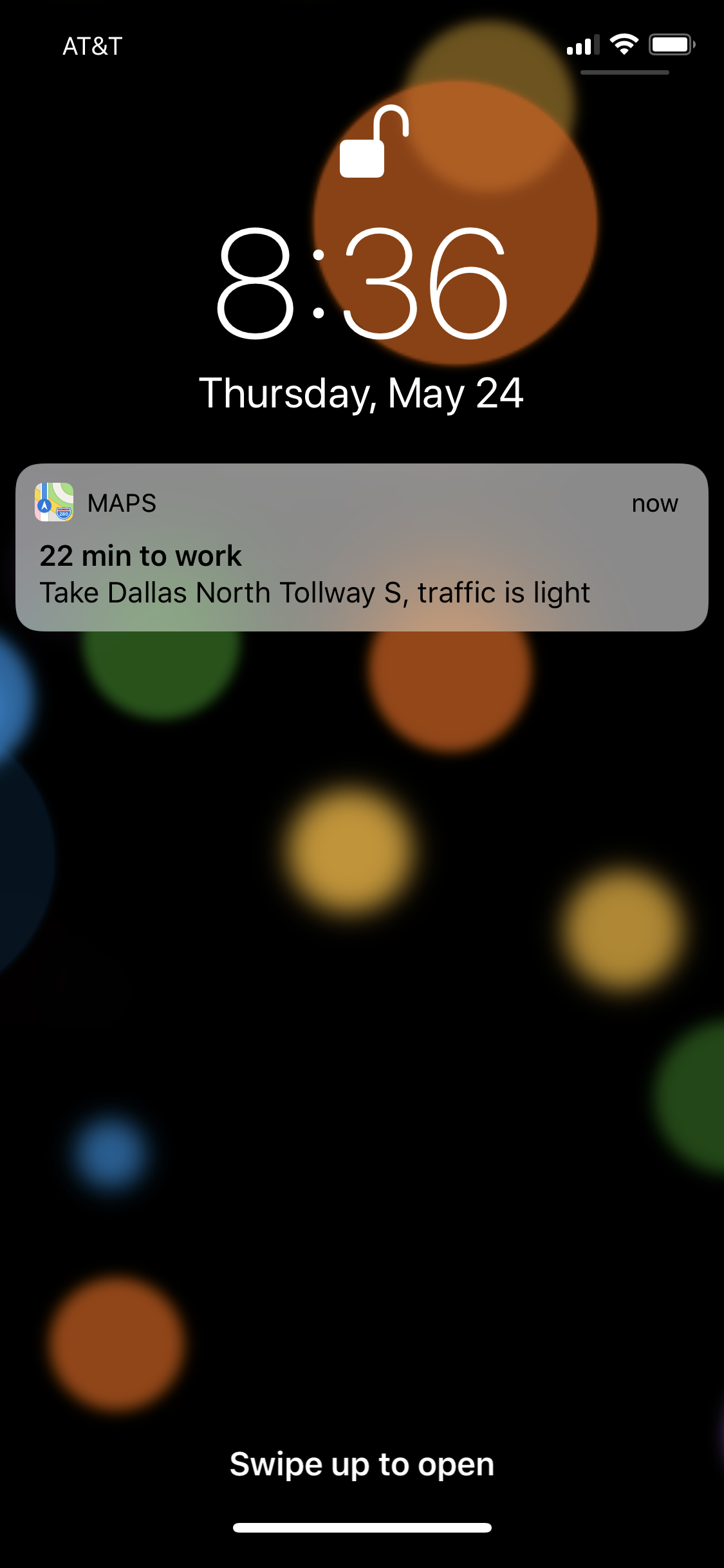 How does it know it’s time for me to work?
How does it know where I work?
How does it know I am heading to work?
Feed forward NN as gate in LSTM
Input layer node number = feature count.
Hidden layer node number = hyperparameter
Activation layer = dense layer outputs
…
…
…
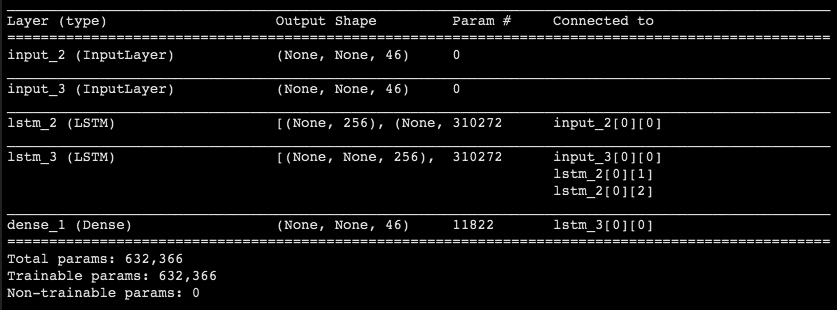 Argmax wrt vocab
Input dim           46
Hidden nodes
256
Activation Dense 46
Number of parameters = 4  *  hidden_layer_nodes  *   (input_layer_node+ hidden_layer_output + bias) = 4 * 256 * (46 + 256 +1) = 310272
Dense layer number of parameters = 46 * 256 + 46 = 11822
[Speaker Notes: There are 256 number of units (neurons). Each neuron also receives H(t-1) and X(t) from input dim. H(t-1) and X(t) are concatenated horizontally to share one W.]